МБДОУ  № 29 «Улыбка»
«Первый в мире космонавт 

Юрий Алексеевич Гагарин»

(Он позвал нас в небо)

                                                                                                                                                           
                                                                                    Подготовила воспитатель высшей категории   
                                                                                                           Уварова Тамара Михайловна

Мытищи 2020г.
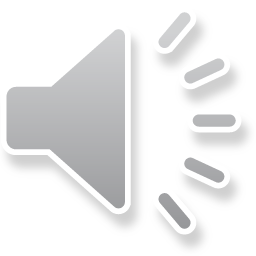 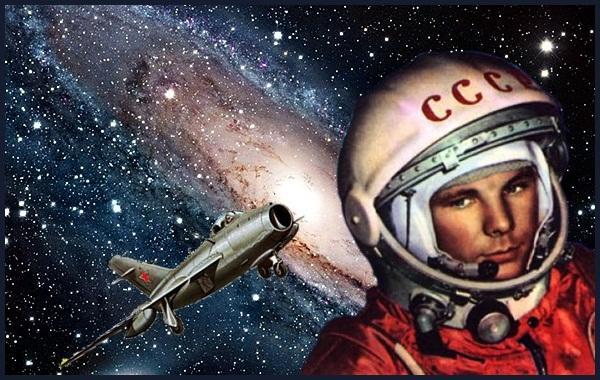 12 апреля  всемирный День космонавтики!!!      
 Первый в мире космонавт
 Юрий Алексеевич Гагарин. 






                                                                               Поздравляю!!!
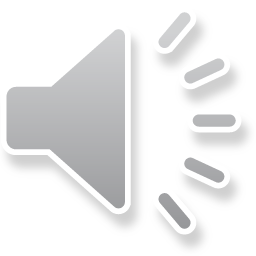 12 апреля мы отмечаем День космонавтики. Это день, когда человек впервые поднялся в космос, а случилось это в 1961 году, больше полувека назад, и первым космонавтом Земли стал наш  Ю. А. Гагарин. Самолетом до космоса нельзя долететь.  Гагарин летел на космическом корабле. Таких летчиков называют летчиками- космонавтами.  Люди нашей страны гордятся тем, что в космос первым  полетел наш соотечественник.  Первая фраза Юрия Гагарина во время полета стала крылатой и знаменитой на весь Мир «ПОЕХАЛИ!»
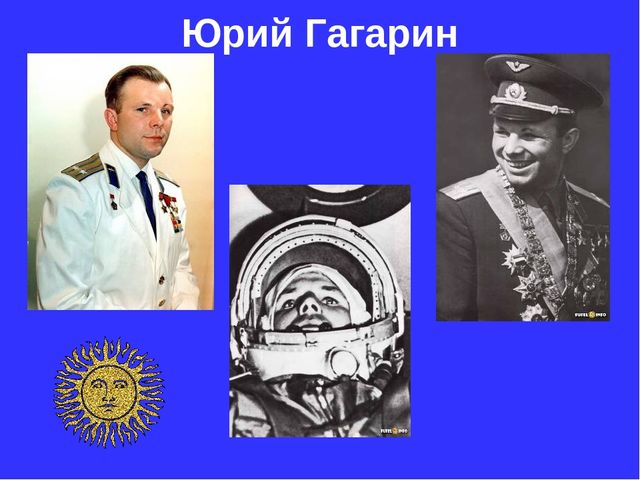 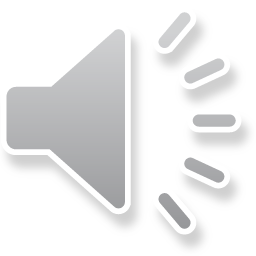 За считанные минуты до полета   Ю.А. Гагарин обратился  к соотечественникам и народам  всего мира. В этом обращении он  сказал.
“Дорогие друзья, близкие и незнакомые, соотечественники,  люди всех стран и континентов! Через несколько минут могучий космический корабль унесет меня
 в далекие просторы Вселенной. Что можно сказать вам в эти последние минуты перед стартом?
 Вся моя жизнь кажется мне сейчас одним 
прекрасным мгновением. Все, что прожито, что 
сделано прежде, было прожито и сделано
 ради этой минуты... 
Счастлив ли я, отправляясь в космический полет? Конечно, счастлив. 
Ведь во все времена и эпохи для людей было высшим счастьем участвовать в новых открытиях...
 Сейчас до старта остаются считанные минуты.
Я говорю вам, дорогие друзья, до свидания, как 
всегда говорят люди друг другу, отправляясь в далекий путь.Как бы хотелось вас всех обнять, знакомых и незнакомых, далеких и близких! До скорой встречи!”
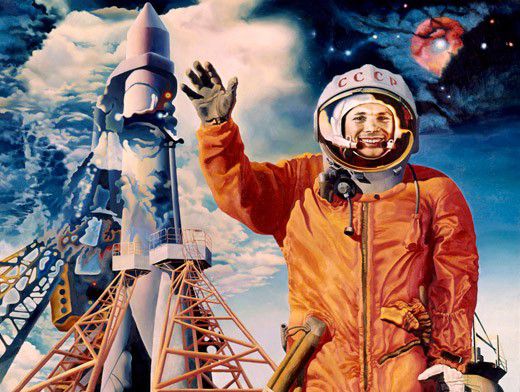 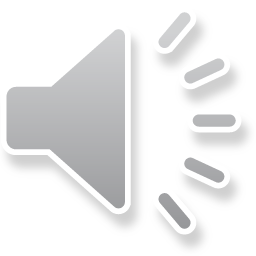 «Он у видел в иллюминаторе голубую Землю и совершенно черное небо.  Яркие немигающие   
        звезды  смотрели на него. Это никогда не видел ни один житель Земли» - написал о полете 
        Ю. Гагарина журналист Ярослав Голованов.
.
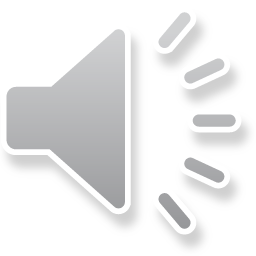 «Восток-1» («Восток») - первый в мире пилотируемый космический корабль. Создан в нашей стране для полетов на околоземной орбите. На этом корабле Ю. Гагарин свершил первый во всем мире полет в космос , пробыв там 108 минут.
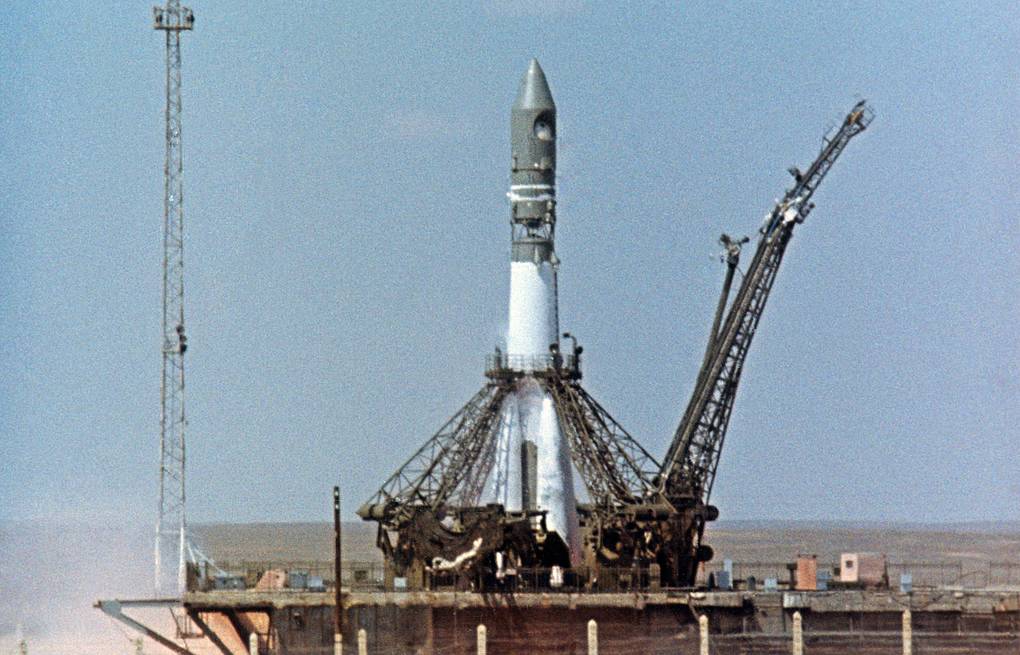 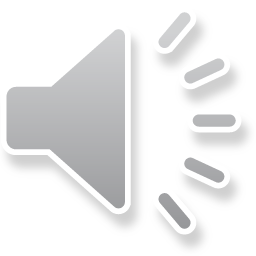 108 минут проведенные Ю. Гагариным в космосе открыли дорогу другим исследователям космического пространства. 
За короткий срок, с момента первого
полета в космос, человек посетил Луну, исследовал почти все планеты
Солнечной системы, В космосе побывали врачи, инженеры, ученые. Во время пребывания в космосе они проводили различные исследования, опыты за бортом космического корабля (для этого они выходили в открытый космос, и на борту корабля). Которые позволяют узнать больше интересного и полезного 
о космосе. Но тот первый полет был самым важным, трудным,  и
опасным.
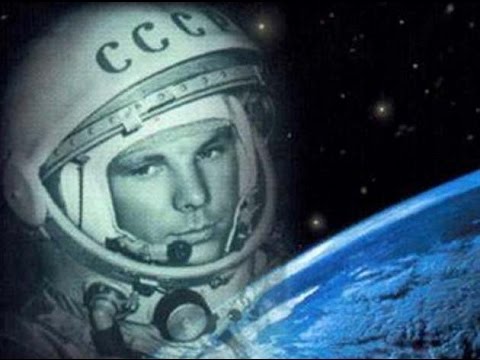 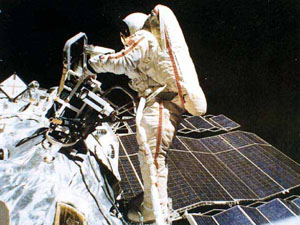 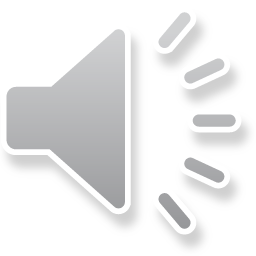 Через час с небольшим Ю. Гагарин станет самым известным человеком Земли, но первый виток вокруг Земли космического корабля с человеком на борту был заслугой многих и многих людей и в первую очередь генерального конструктора космических кораблей Сергея Павловича Королева и его коллег по службе.  













                  


С. П. Королев и Ю.А. Гагарин .               Отряд космонавтов , среди которых Ю. Гагарин был первым
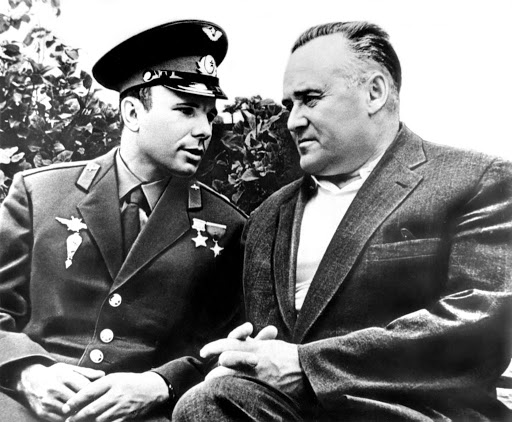 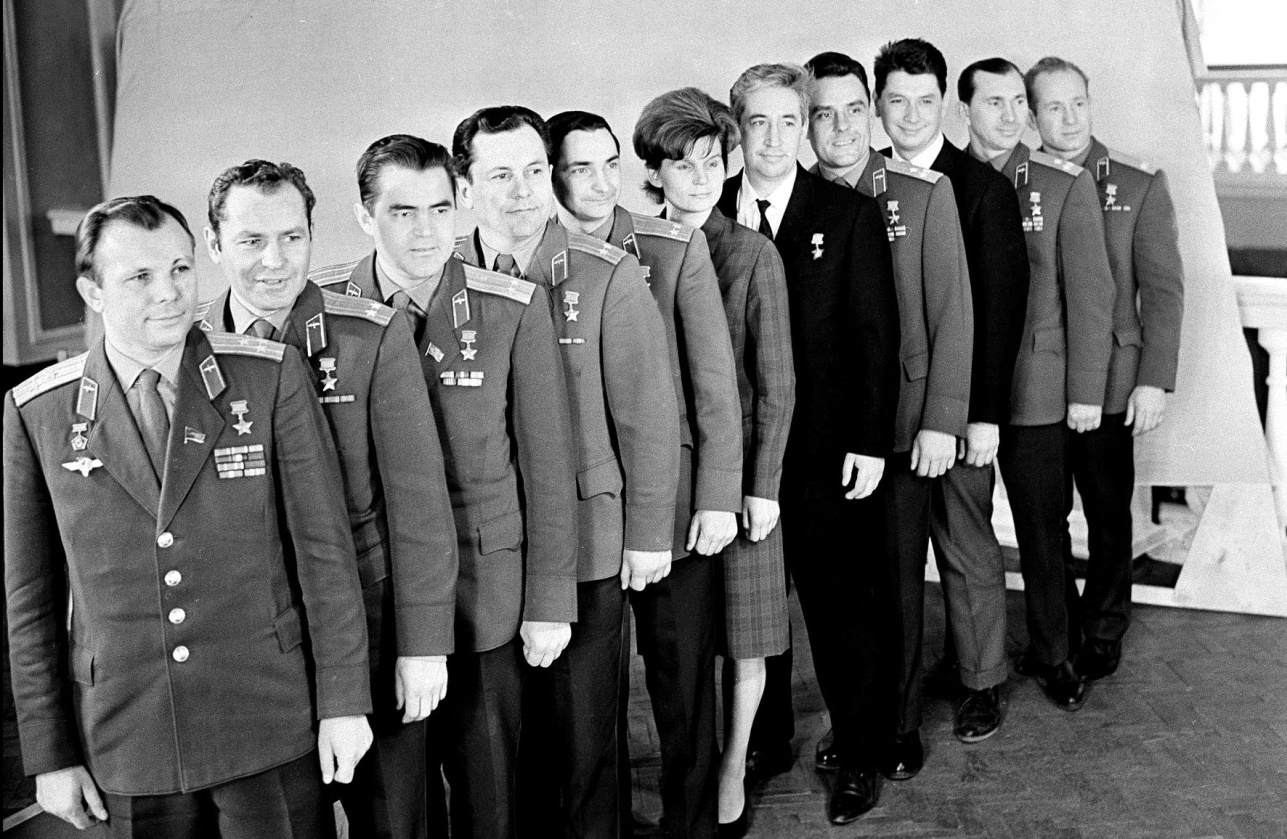 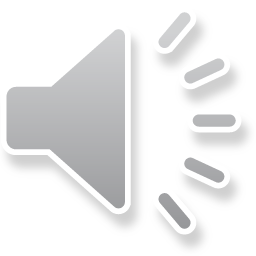 Первый полет Ю.А. Гагарина, это были первые минуты космической эры, и поэтому они так потрясли мир. Человеком были преодолены рубежи сомнений и неизвестности.
Полёт Гагарина показал, что человек может летать в космос и при этом сохранять полную работоспособность. Вслед за Гагариным в космос отправились и другие наши  космонавты. Среди первых были : Титов Г.С.. Николаев А.Г.,Попович П.Р., Быковский В.Ф. и первая женщина-космонавт Терешкова В.В и много других  космонавтов. Все они стали героями нашей страны.
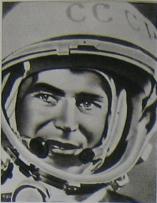 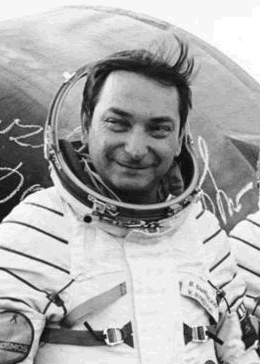 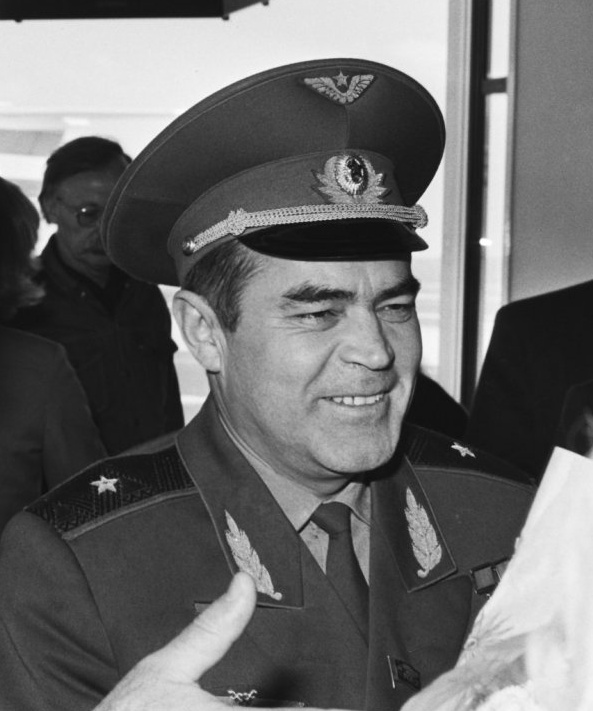 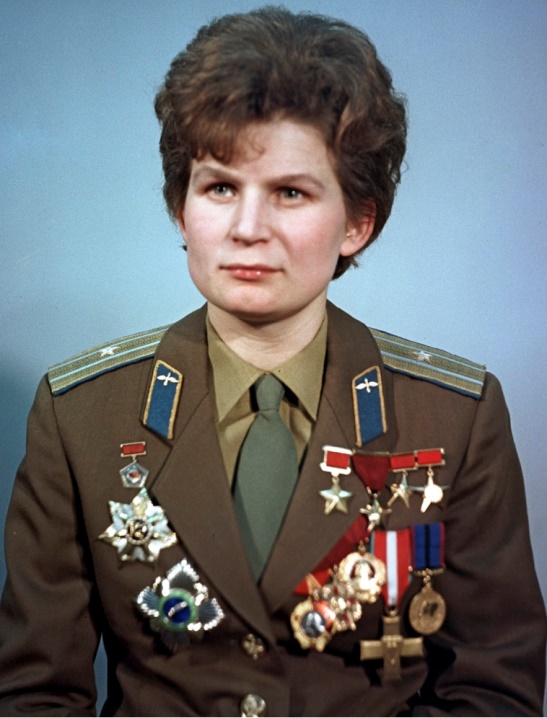 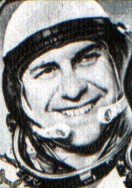 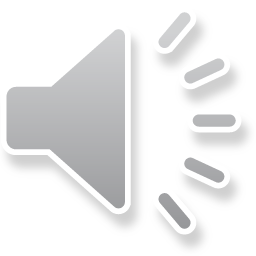 Кем  мечтают  стать, мальчишки и  даже девчонки?  Конечно же космонавтами!!! 
 И мальчишки, и девчонки, наяву и в добрых снах, 
Все о космосе мечтают, о далёких небесах. 
Ныне праздник космонавтов! – 
Поздравляем с этим днём. 
Нам открыл его Гагарин. Много сказано о нём: 
В мире первый космонавт он, потому для всех герой. Был добрейшим человеком, был с улыбкой неземной. Оттого-то этот праздник для детишек добрым стал, 
Потому, видать, про космос каждый в детстве помышлял. 
На Гагарина похожи  все мальчишки быть хотят, 
В честь него рисуют дети  разноцветный звездопад. 
В честь Гагарина – проспекты, корабли и катера... Ныне праздник космонавтов: Космонавтике – «Ура!».
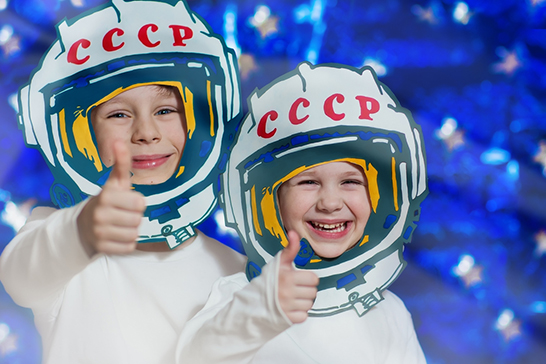 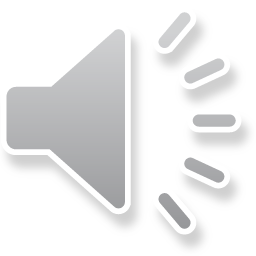 Юрий Гагарин принес славу нашей Родине. Мы  гордимся им и чтим память о нем,  первом космонавте,  и о первом в мире полете . В целях увековечения памяти Гагарина , по всей стране  воздвигли замечательные памятники, создали музеи, что бы будущее поколение, знало своего героя и так же гордилось им, как мы с вами. Не далеко от города Саратова, на месте приземления Ю. Гагарина стоит вот такой памятник.
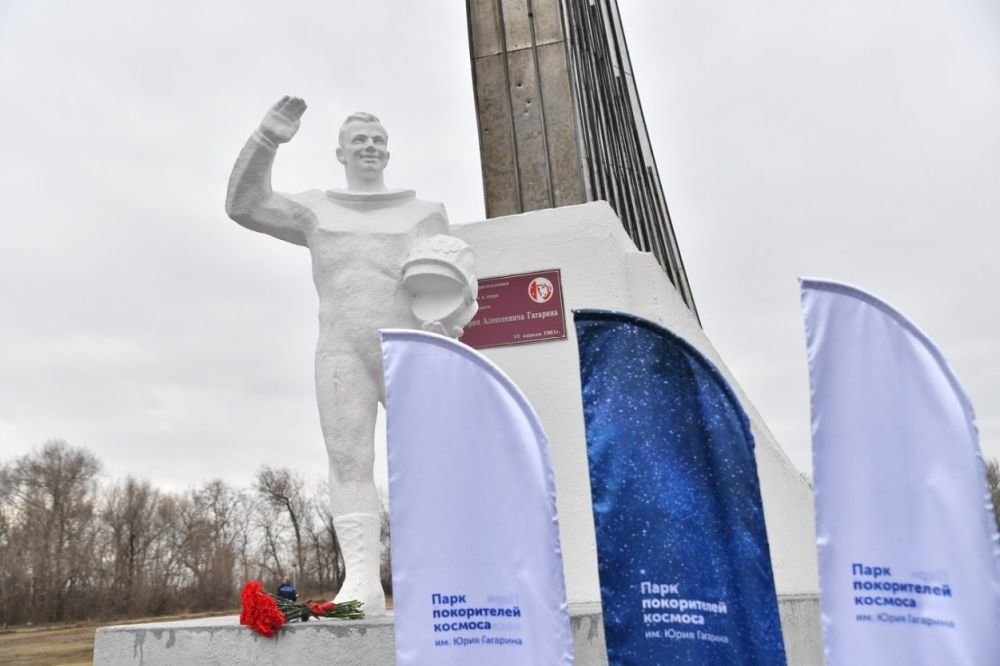 .
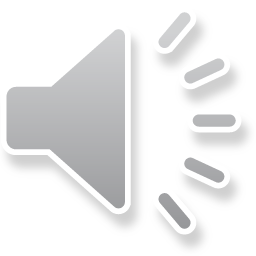 Сказал "поехали" Гагарин,
Ракета в космос понеслась.
Вот это был рисковый парень!
С тех пор эпоха началась.
Эпоха странствий и открытий,
Прогресса,  мира и труда,
Надежд, желаний и событий,
Теперь все это - навсегда.
Наступят дни, когда пространство
Кто хочет, сможет бороздить!
Хоть на Луну, пожалуйста, странствуй!
Никто не сможет запретить!
Вот будет жизнь! Но все же вспомним,
Что кто-то первым полетел...
Майор Гагарин, парень скромный,
Открыть эпоху он сумел.
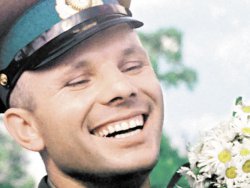 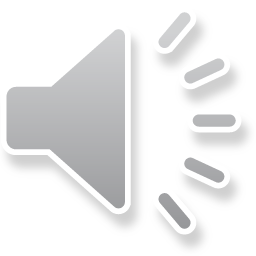 Поделки ко Дню Космонавтики совсем необязательно делать из «космических» материалов. В ход пойдет все, что можно найти в доме: старые коробки, ленточки, пластилин, желание. Наши детки  так же, как и все мечтают стать космонавтами , а пока не скучают, фантазируют, и делают с удовольствием отличные поделки .
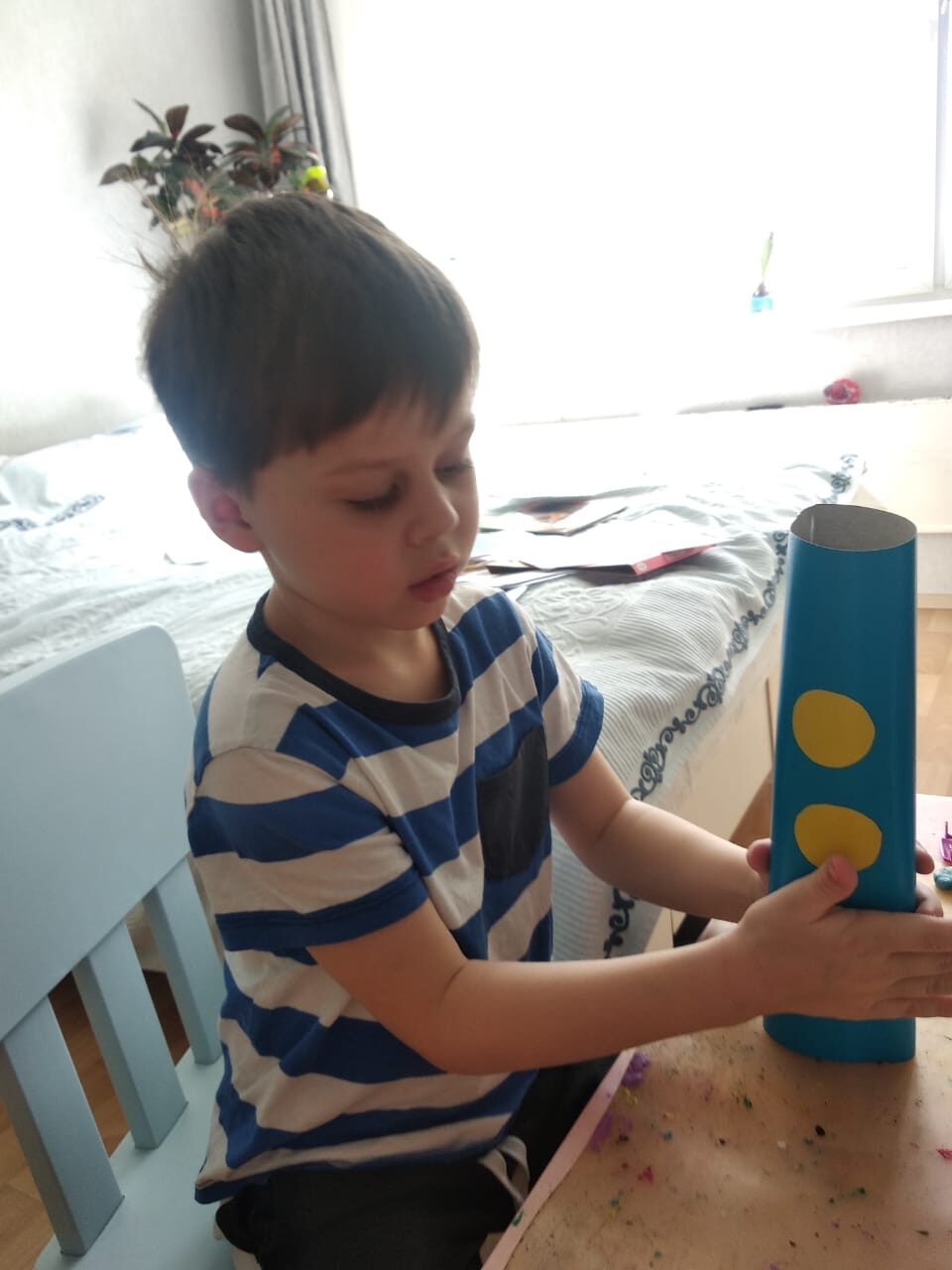 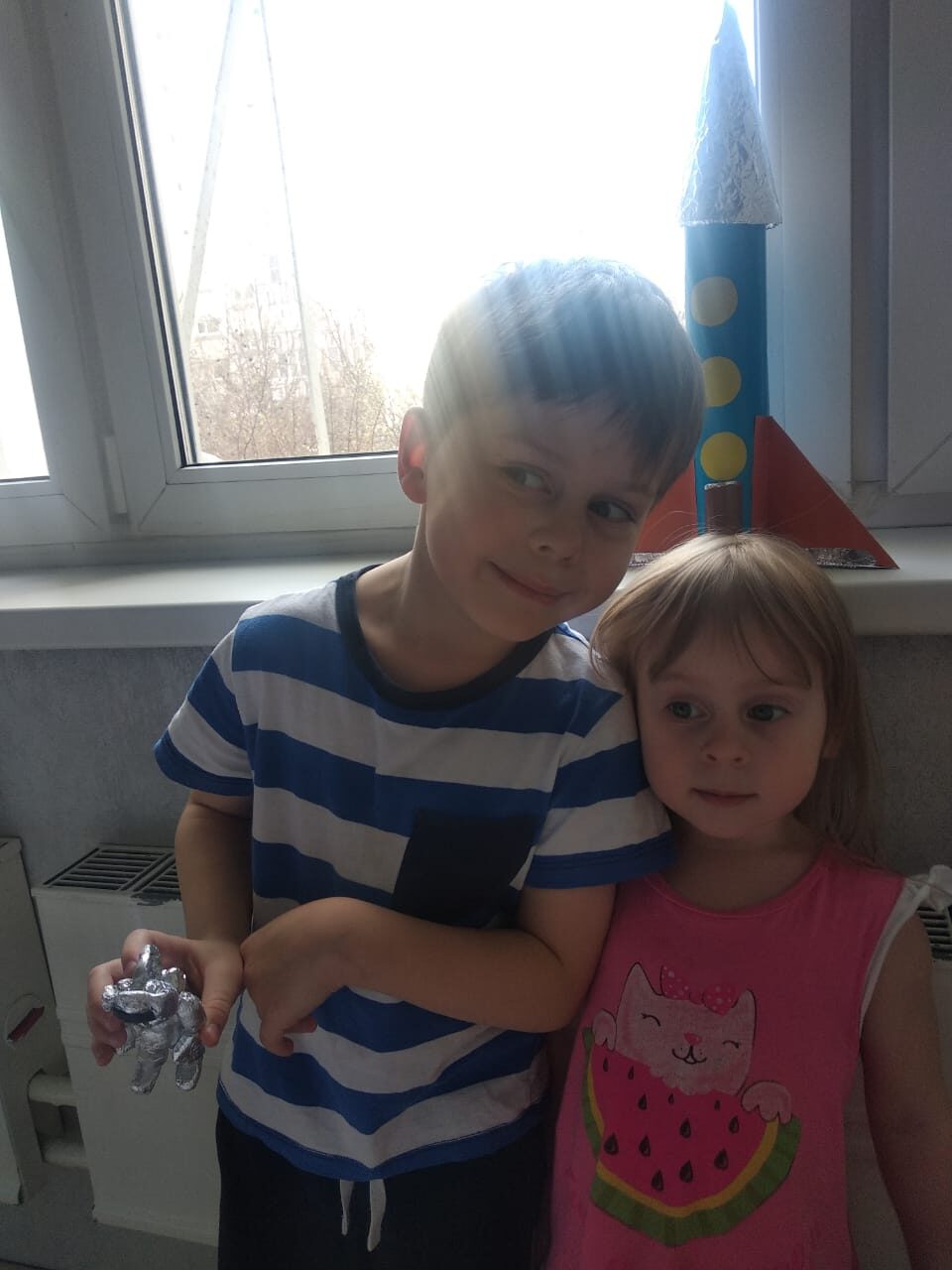 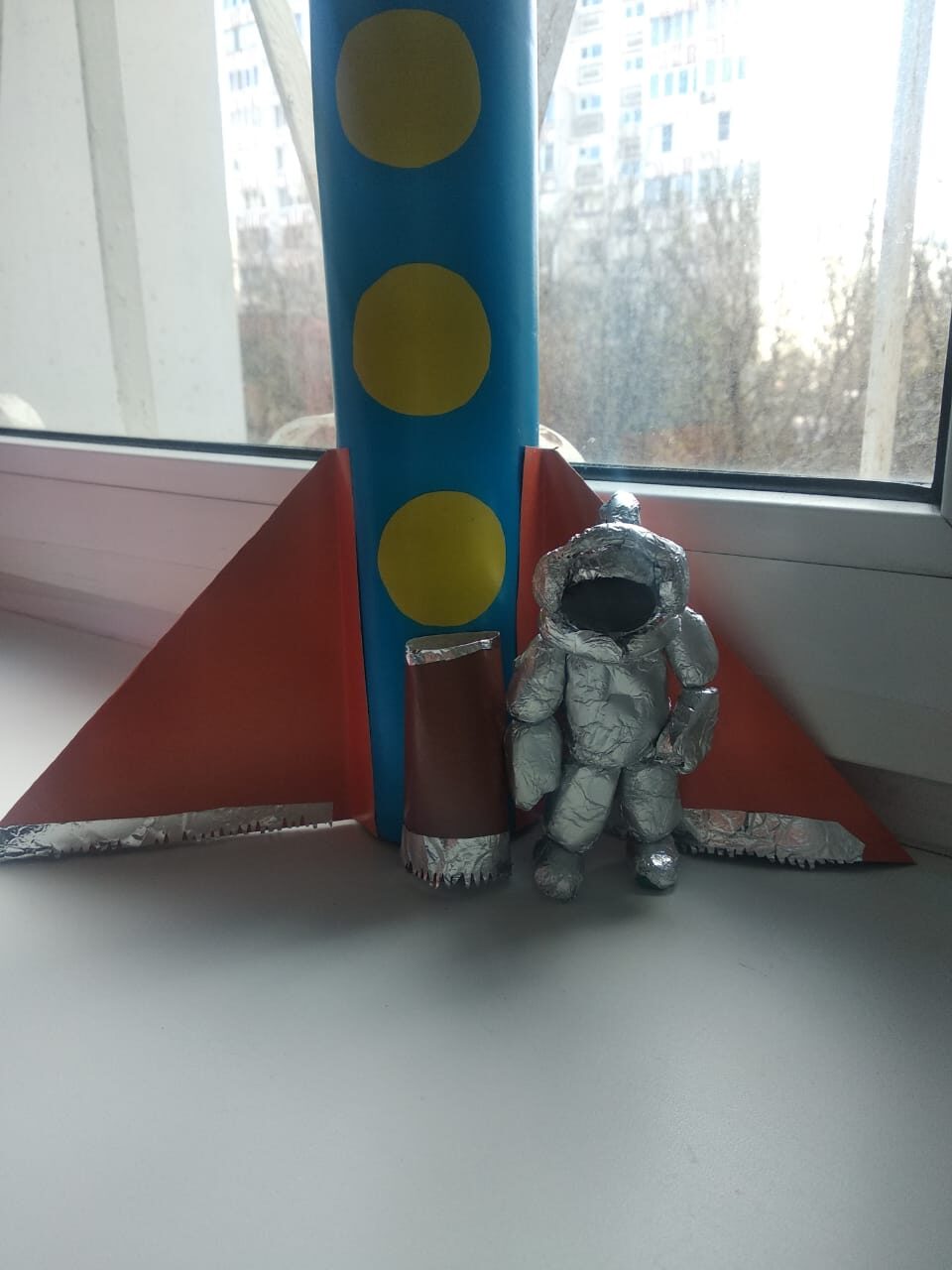 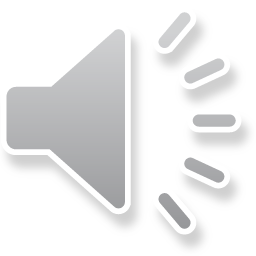 Здорово !!!  Вот такой получился космонавт  в открытом космосе.
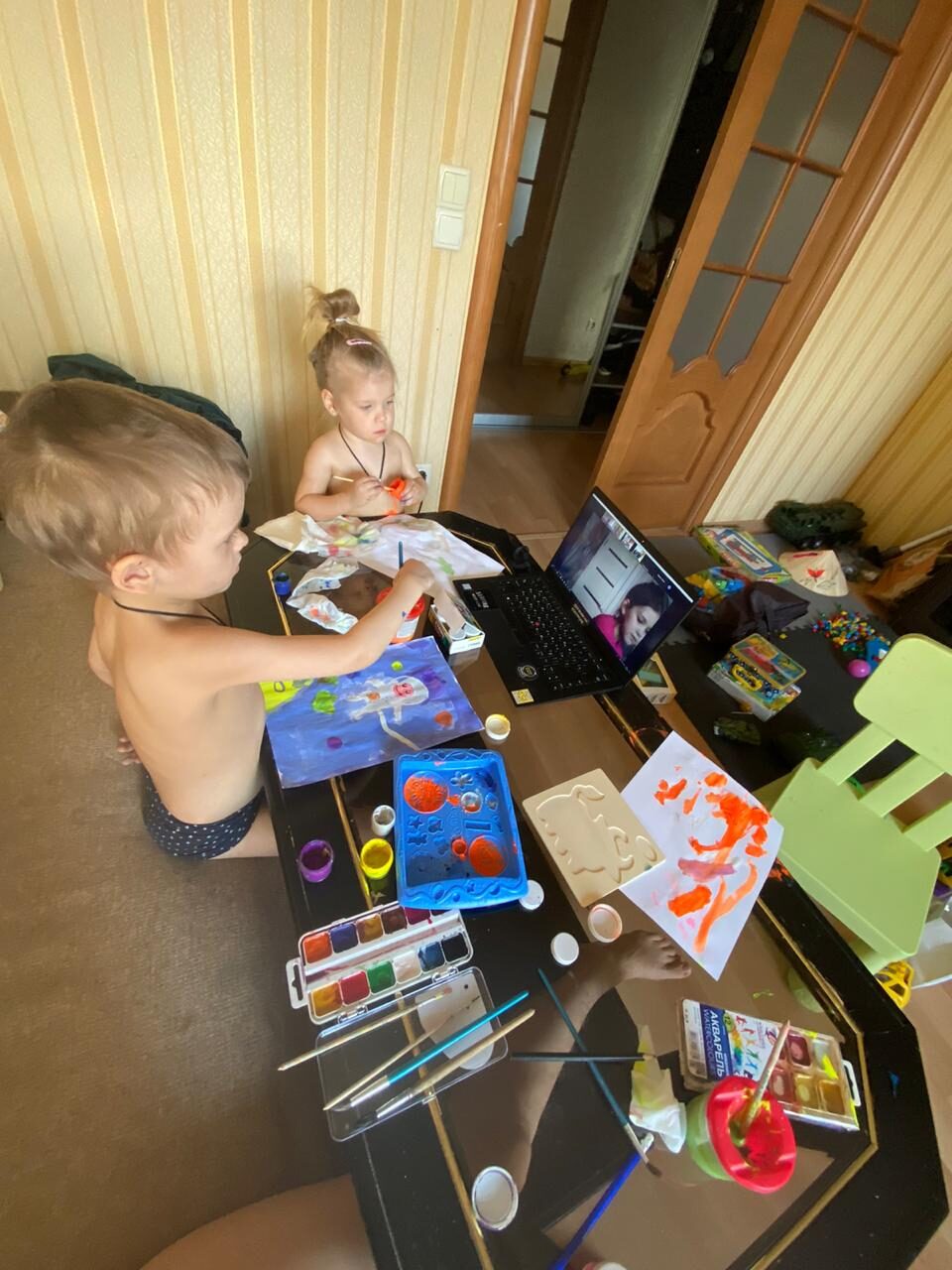 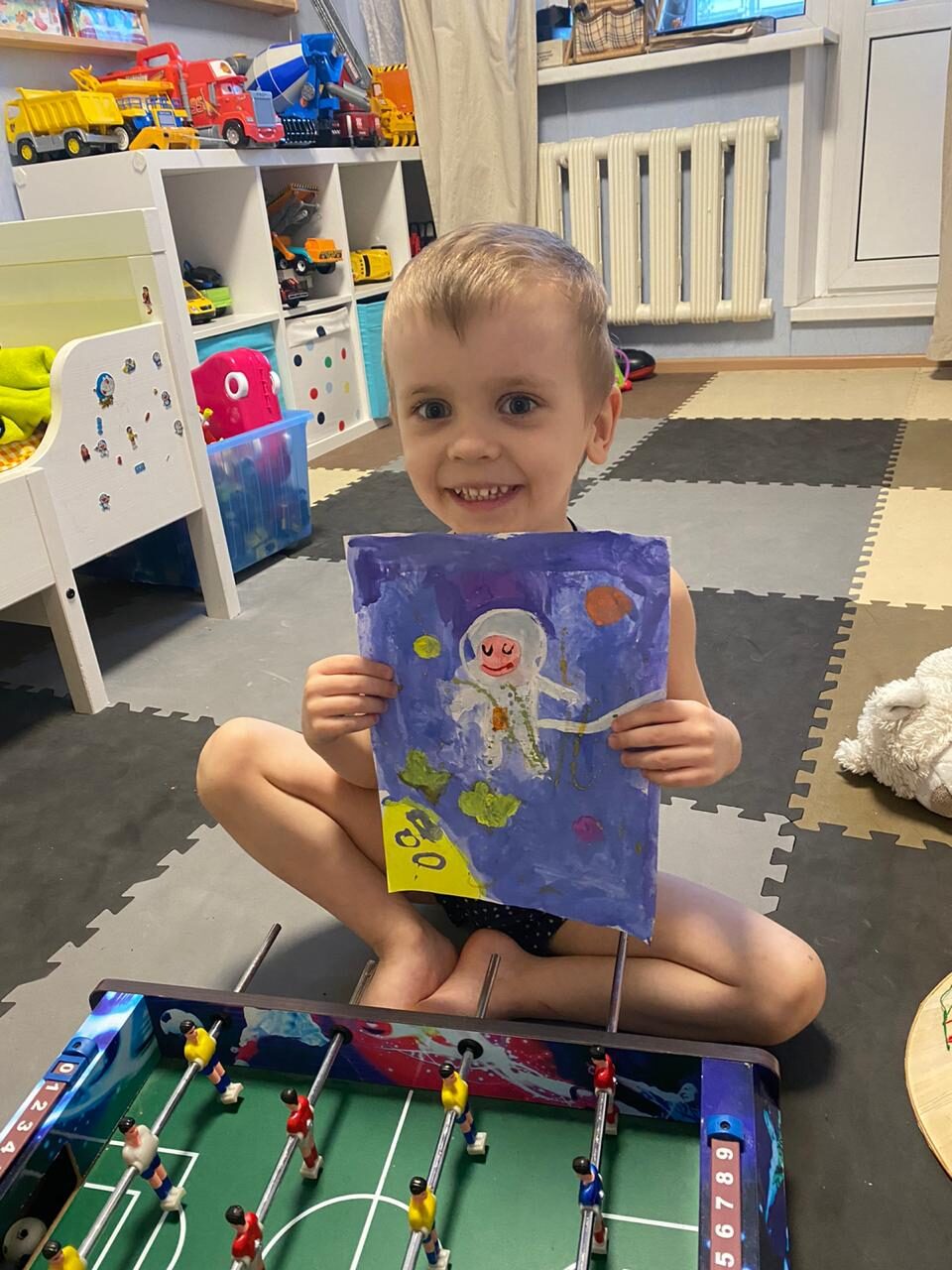 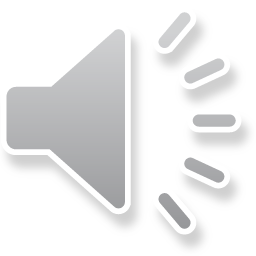 Пластилиновая Солнечная система.
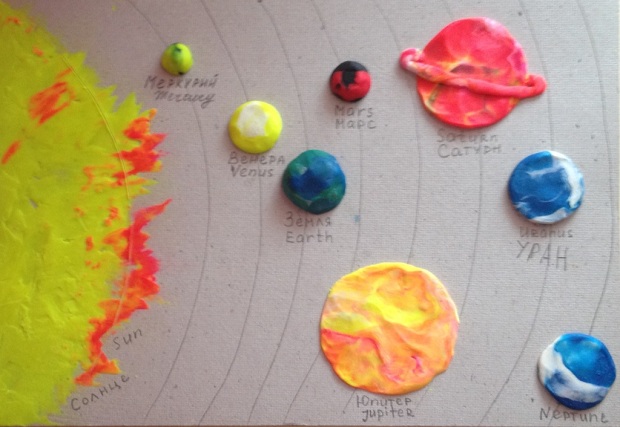 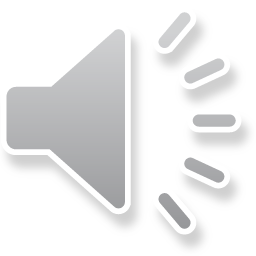 На этом презентация на тему «Первый в мире космонавт Юрий Алексеевич Гагарин» , цель которой, была познакомить детей с первым космонавтом  Ю. А. Гагариным. и его полетом в космос, развить у детей чувства патриотизма и  гордости за нашу страну,  подошла к концу. Спасибо  всем  за внимание.
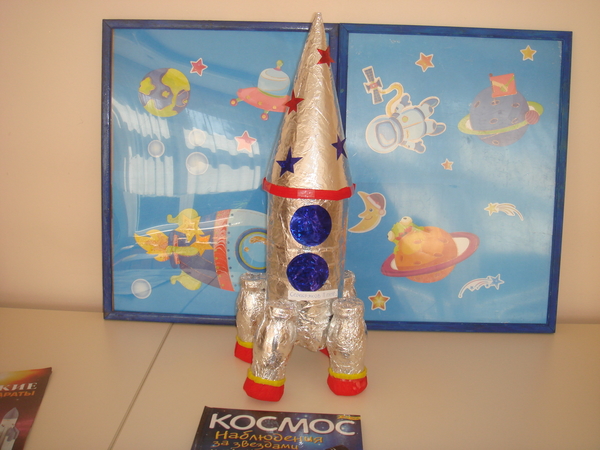 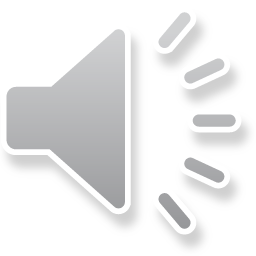